PostgreSQL tutorial
2016, Fall
Pusan National University
Taehoon Kim
What is PostgreSQL?
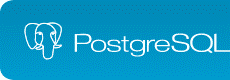 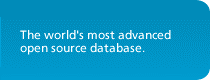 https://www.postgresql.org 
The world’s most advanced open source database
Object-relational database (ORDBMS)
Cross-platform
Latest Version : 11.1
Release date : 2018-11-08
2
Download PostgreSQL
Go to this URL
http://www.enterprisedb.com/products-services-training/pgdownload#windows 
Select stable version(currently v 9.6.11) and choose OS
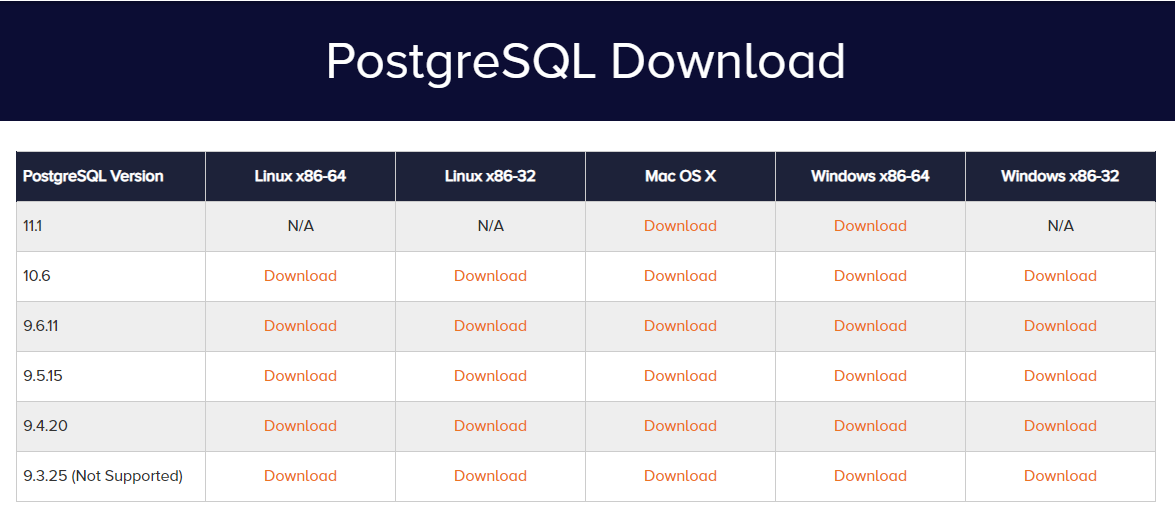 3
Installation Error solution(Windows)
Please change your user name from Korean to English
If Installer is not opened, please enter this command
Go to the directory where Installer is
(Installer exe file name) --install_runtimes 0
4
Install PostgreSQL
Lunch downloaded file(postgresql-9.6.11-xxx.exe)
Press ‘Next’ button until ‘Password’ is updated.
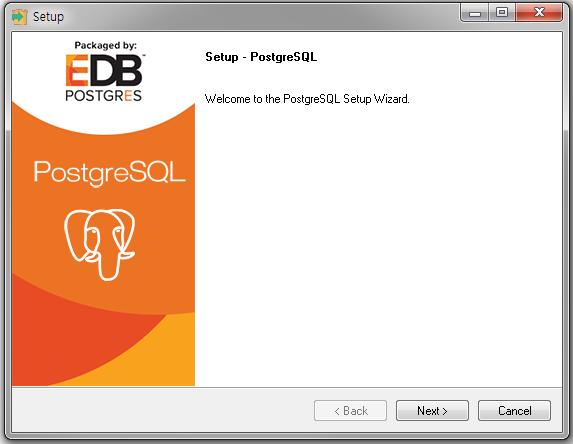 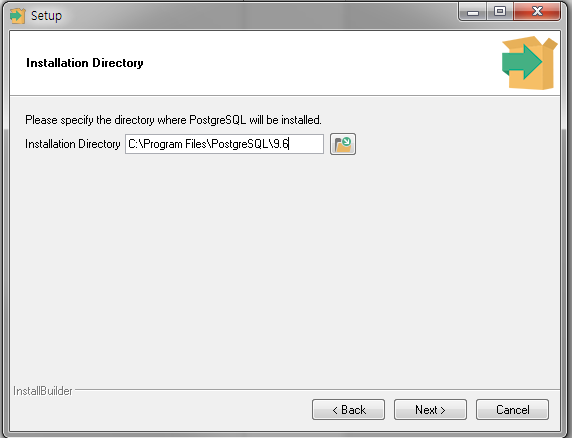 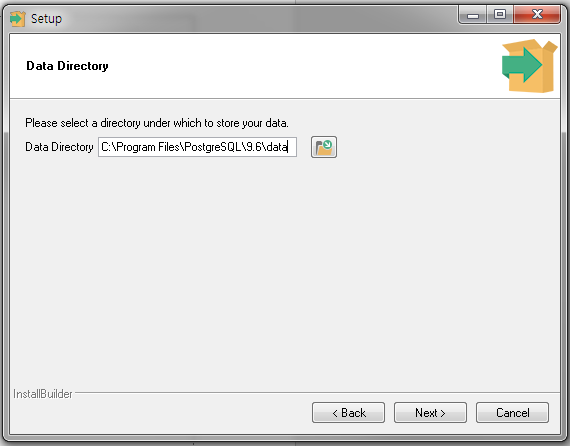 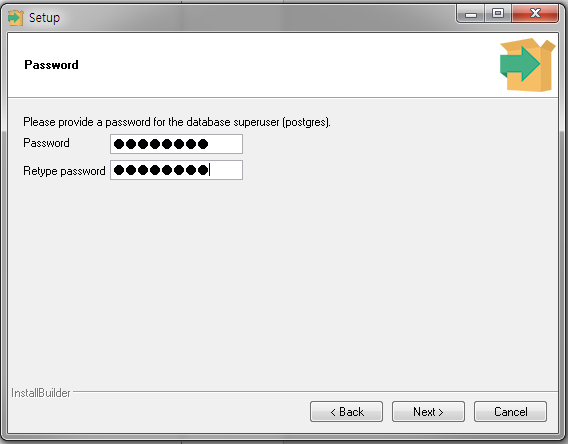 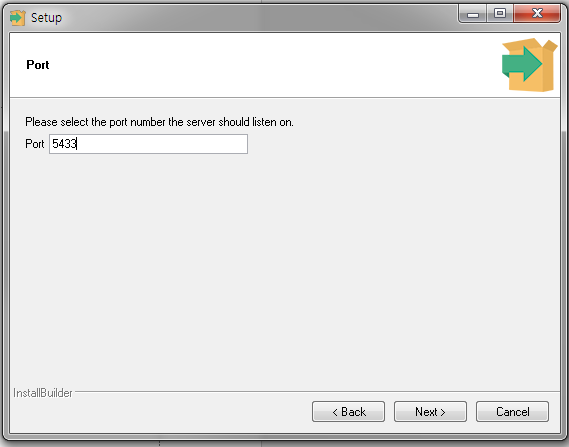 4
Stack Builder?
When the installation ends, you can choose this option
You can use the JDBC installation on Stack Builder
Other options? If you want, do it
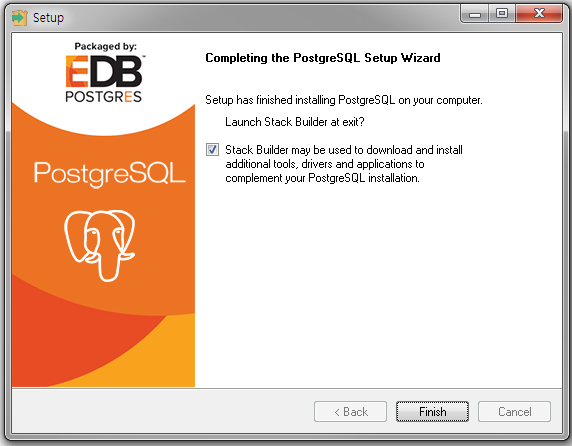 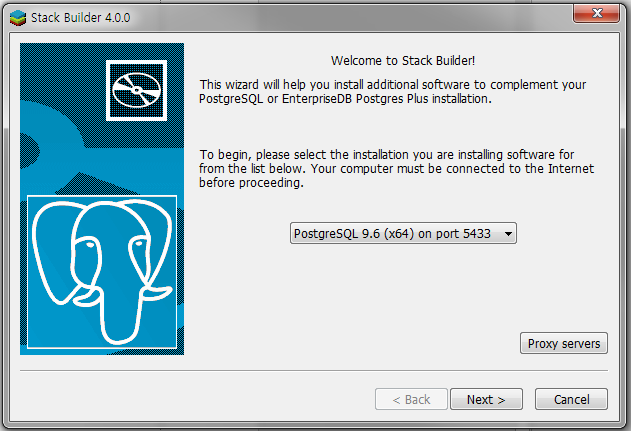 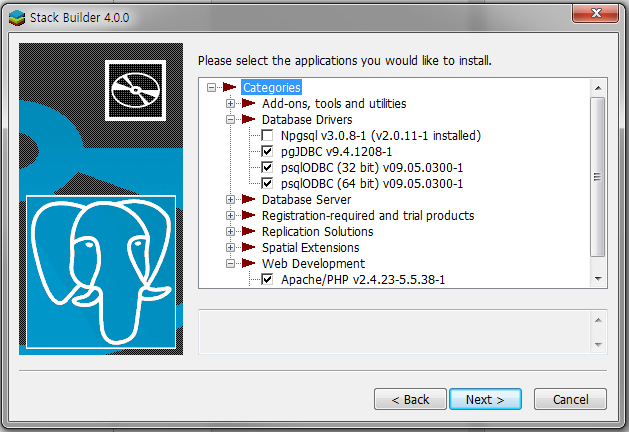 6
Launch pgAdmin 4
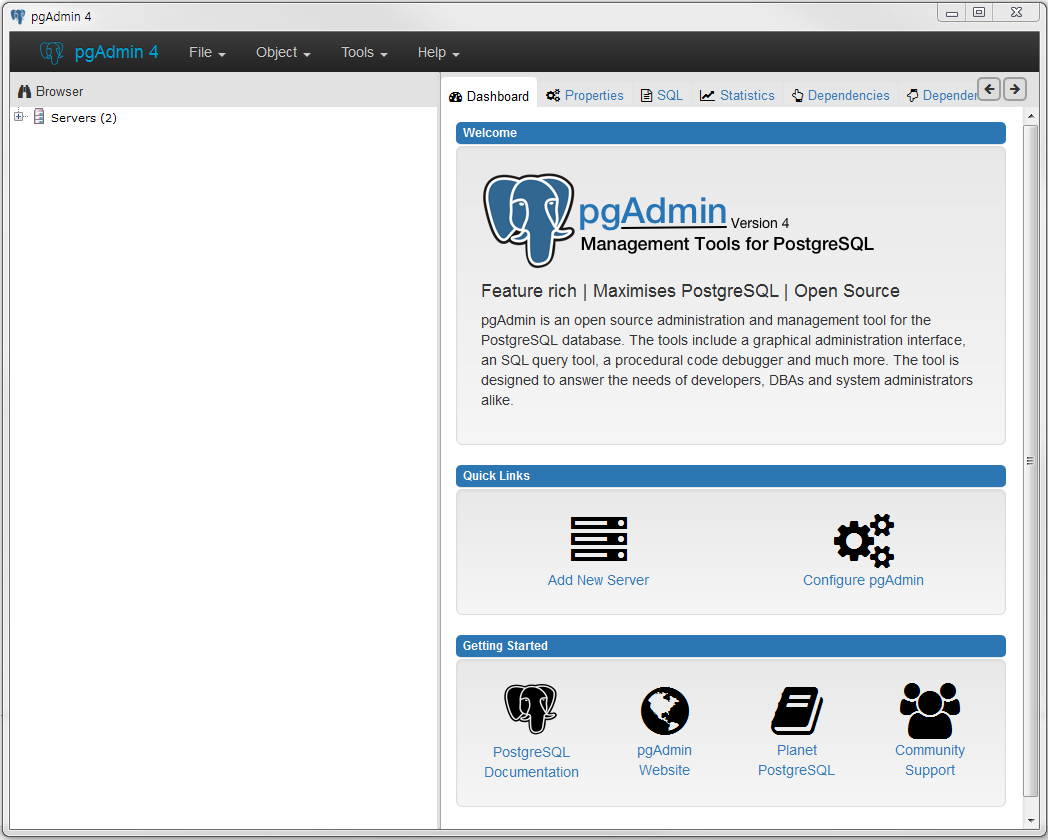 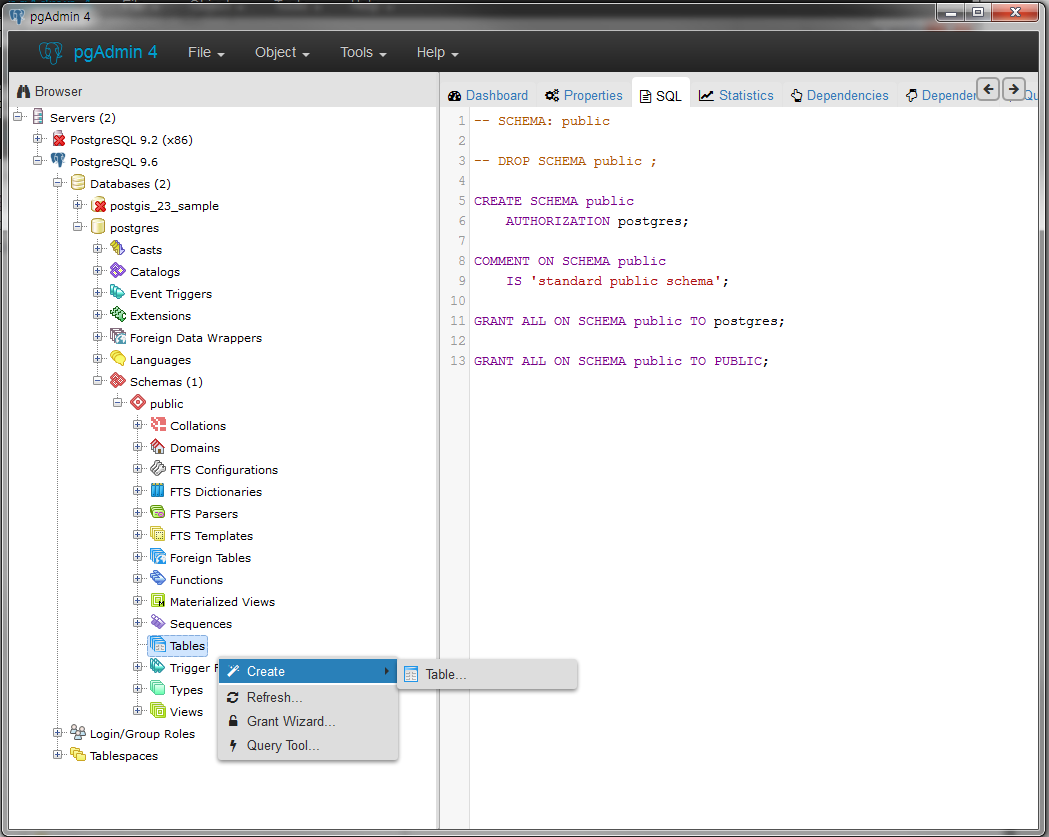 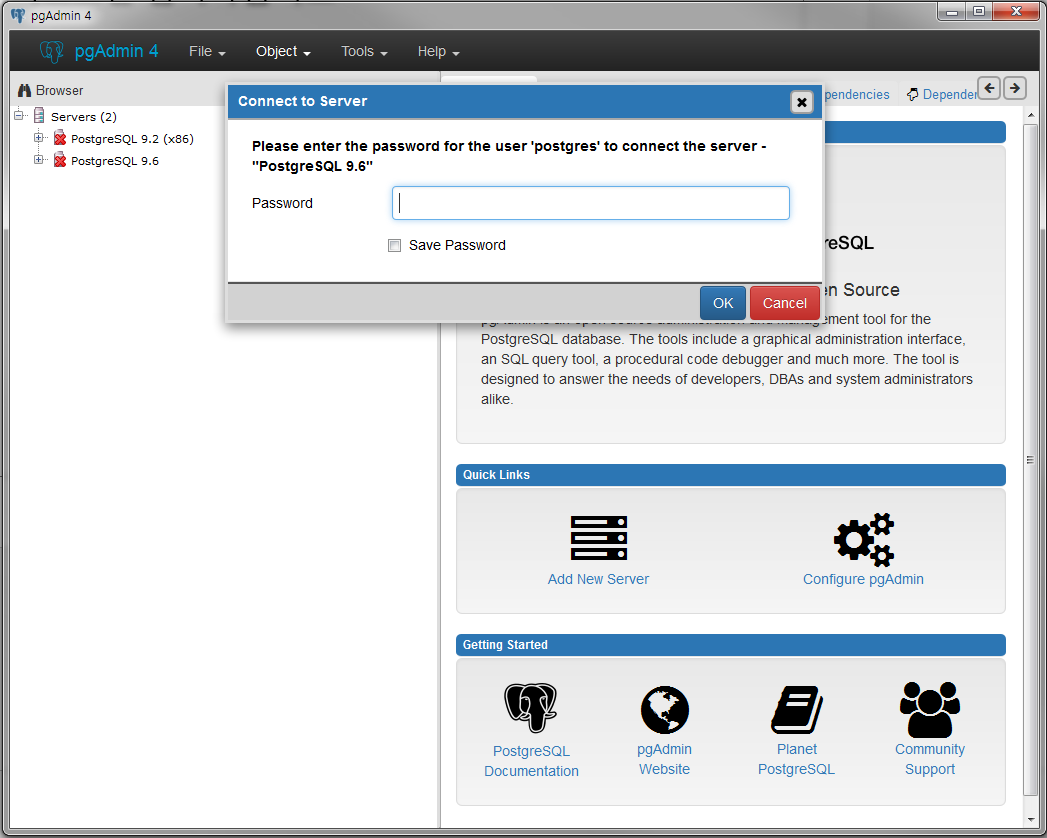 Databases  postgres 
Schemas  public
tables  Create  Table
This is main screen
Select PostgrSQL 9.6
And enter your passwords
7
Create Table (1) – by SQL statement (1)
CREATE TABLE Beers (
			name	CHAR(20),
			manf	CHAR(20),
			PRIMARY KEY (name))
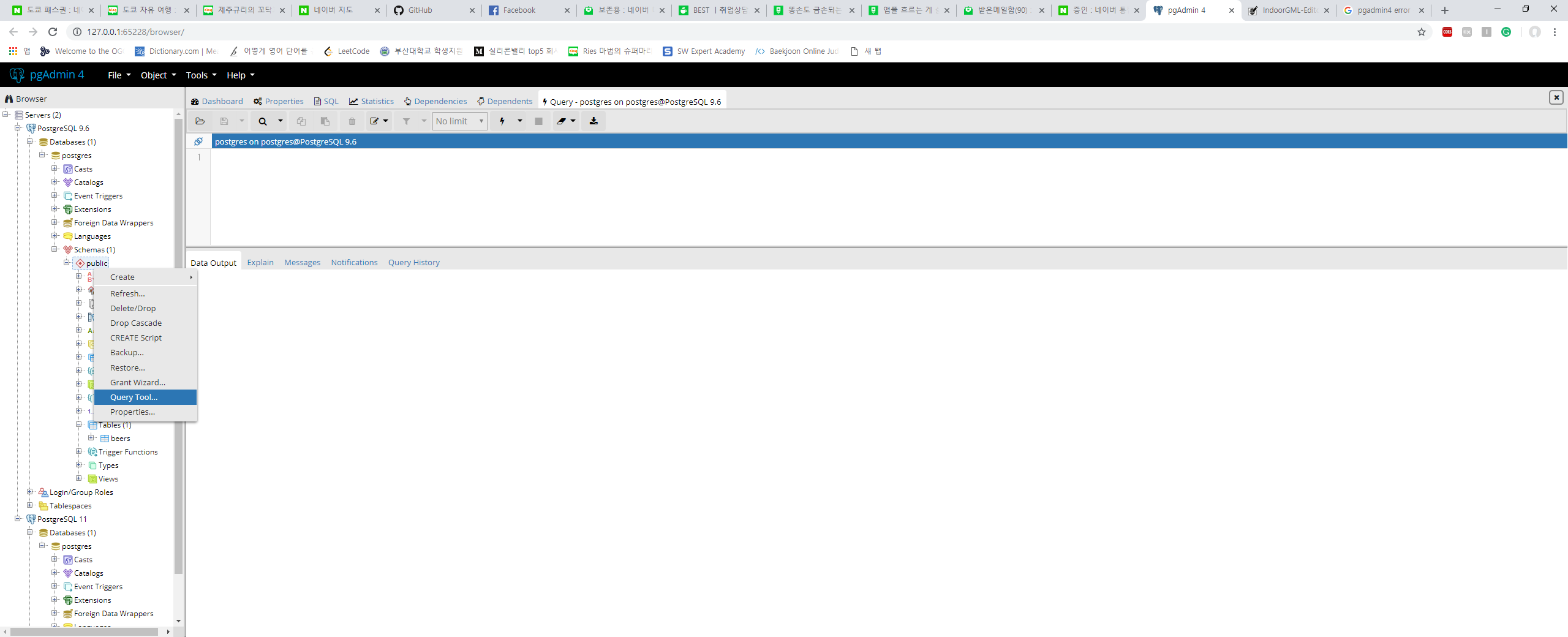 8
Create Table (1) – by SQL statement (2)
CREATE TABLE Beers (
			name	CHAR(20),
			manf	CHAR(20),
			PRIMARY KEY (name))
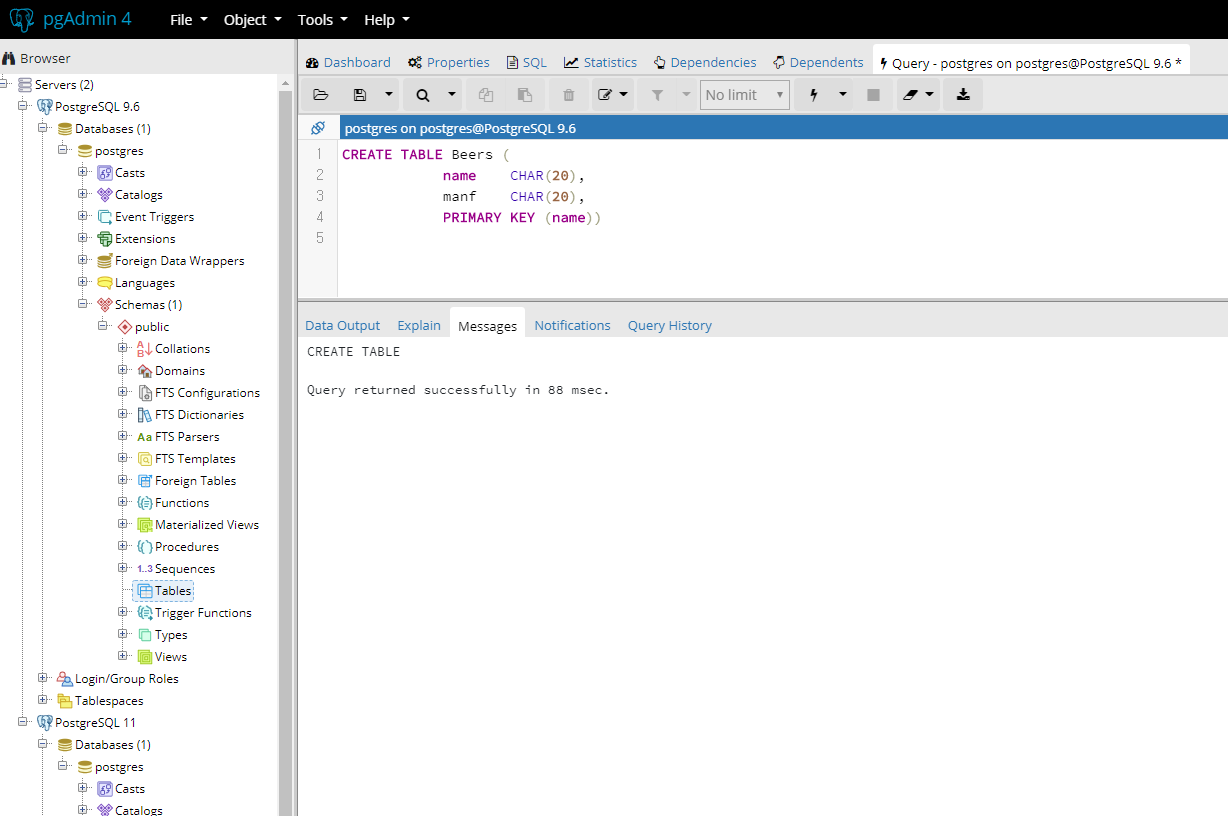 9
Create Table (2) - by setting window
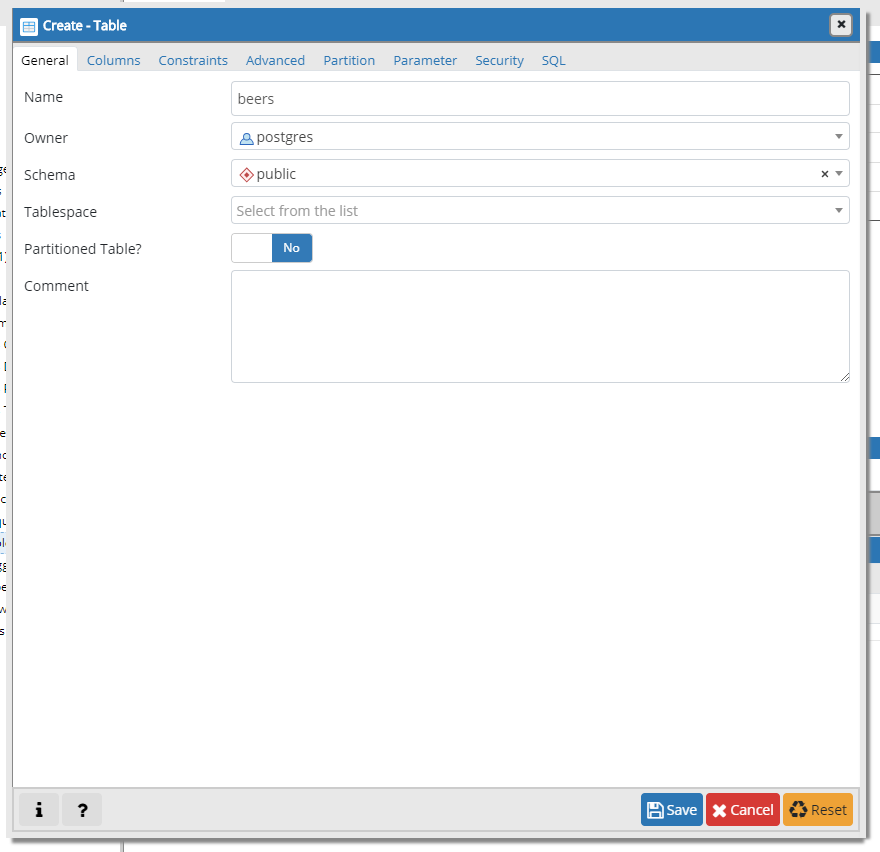 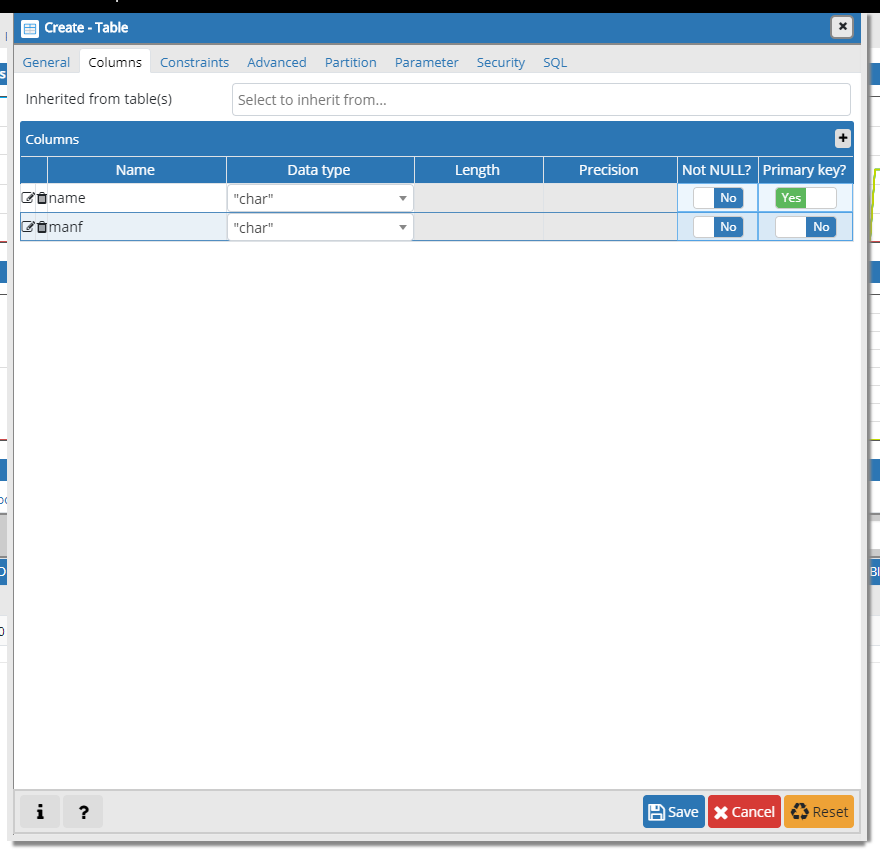 10
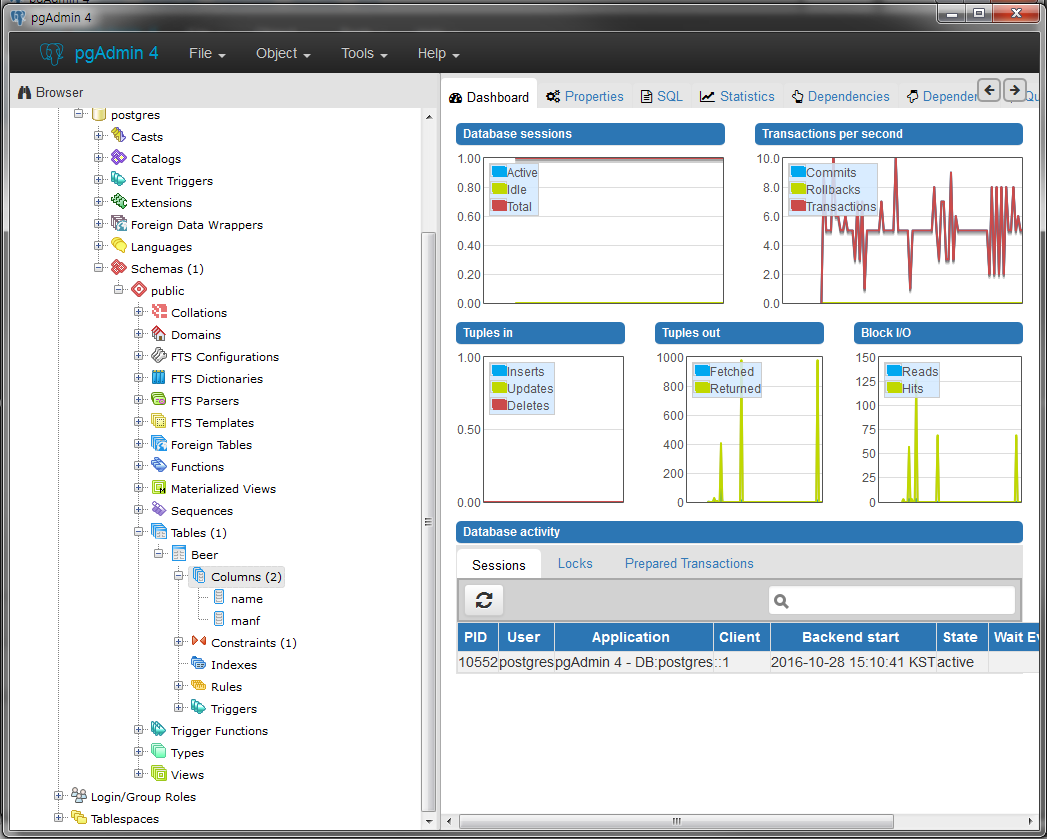 Create Table (1), (2) - complete
Beer table is created
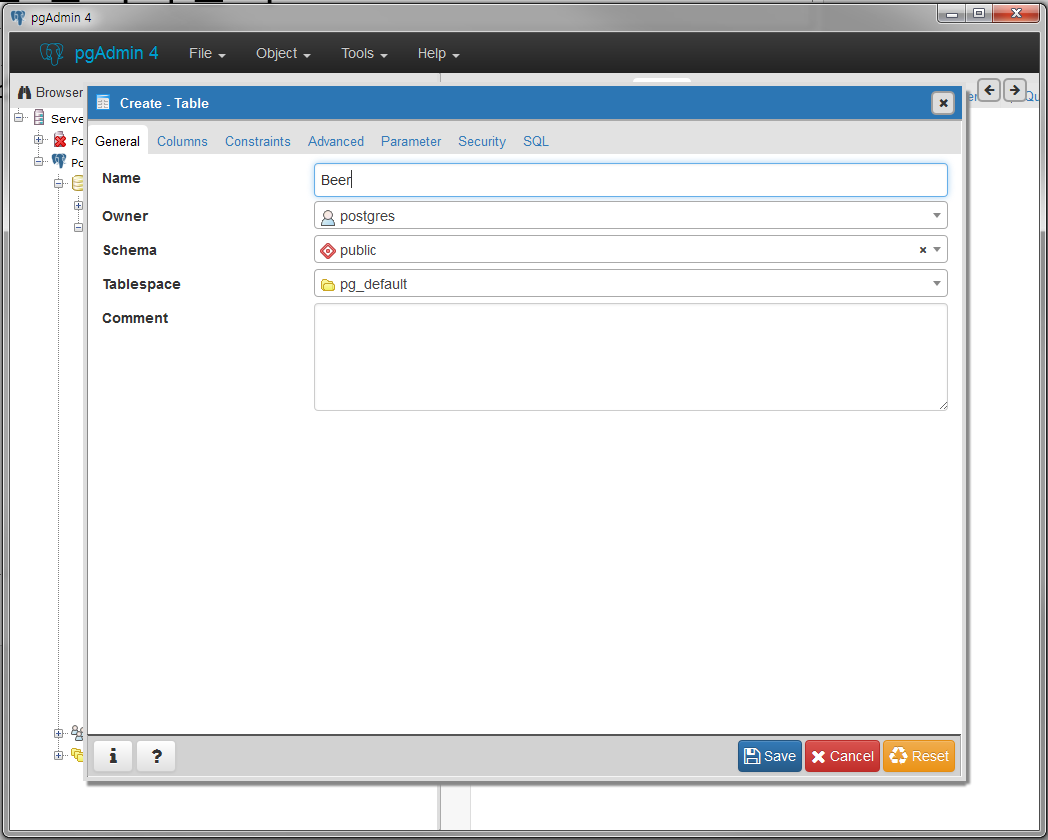 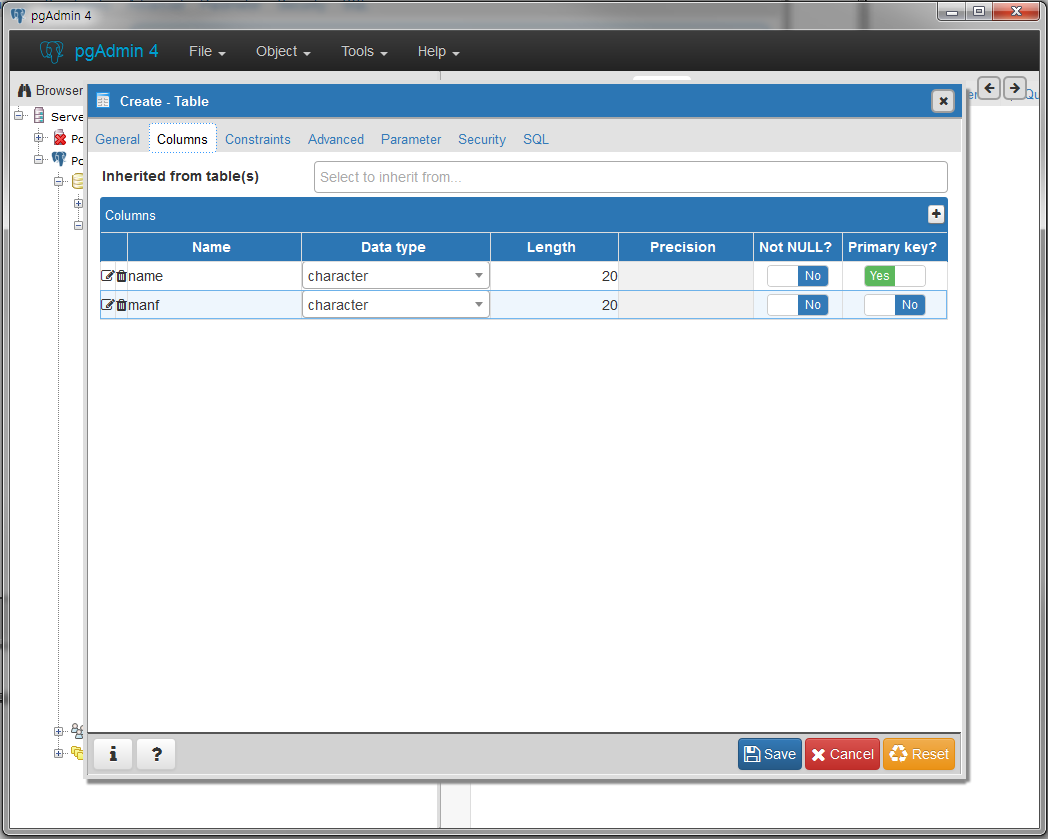 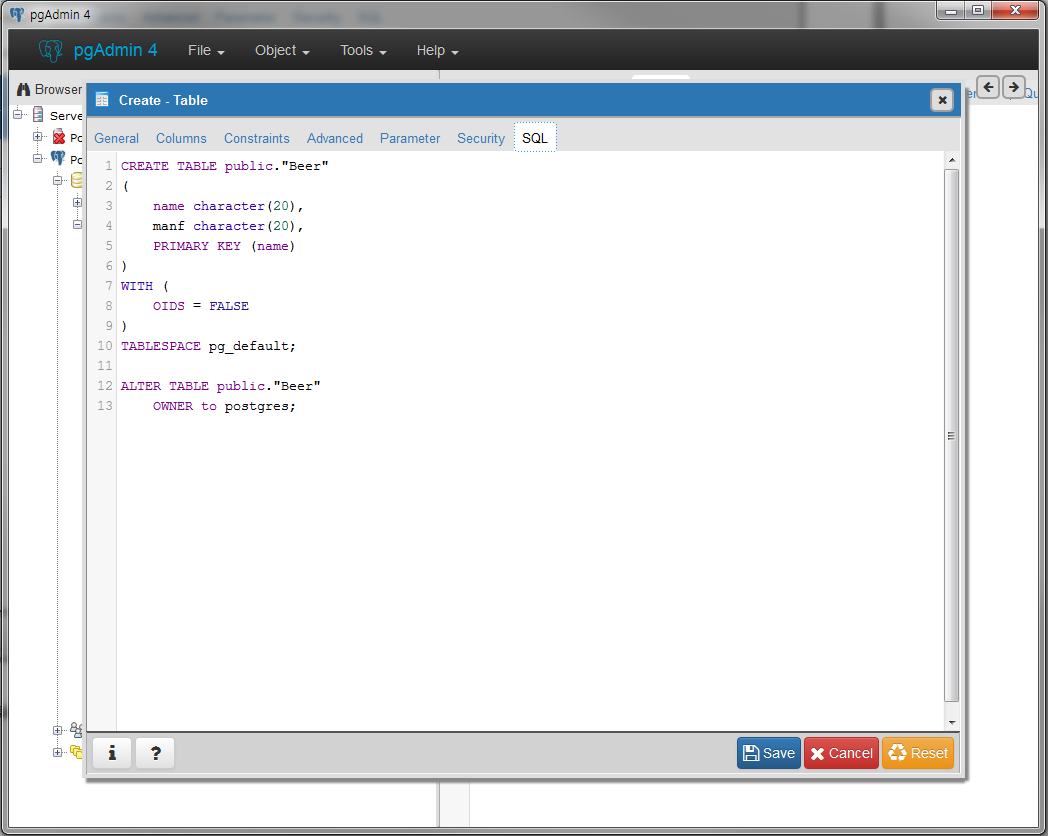 Set Table Name
Add Columns
※PostgreSQL don’t support char type
instead, offer character type
Then, SQL is auto-generated
11
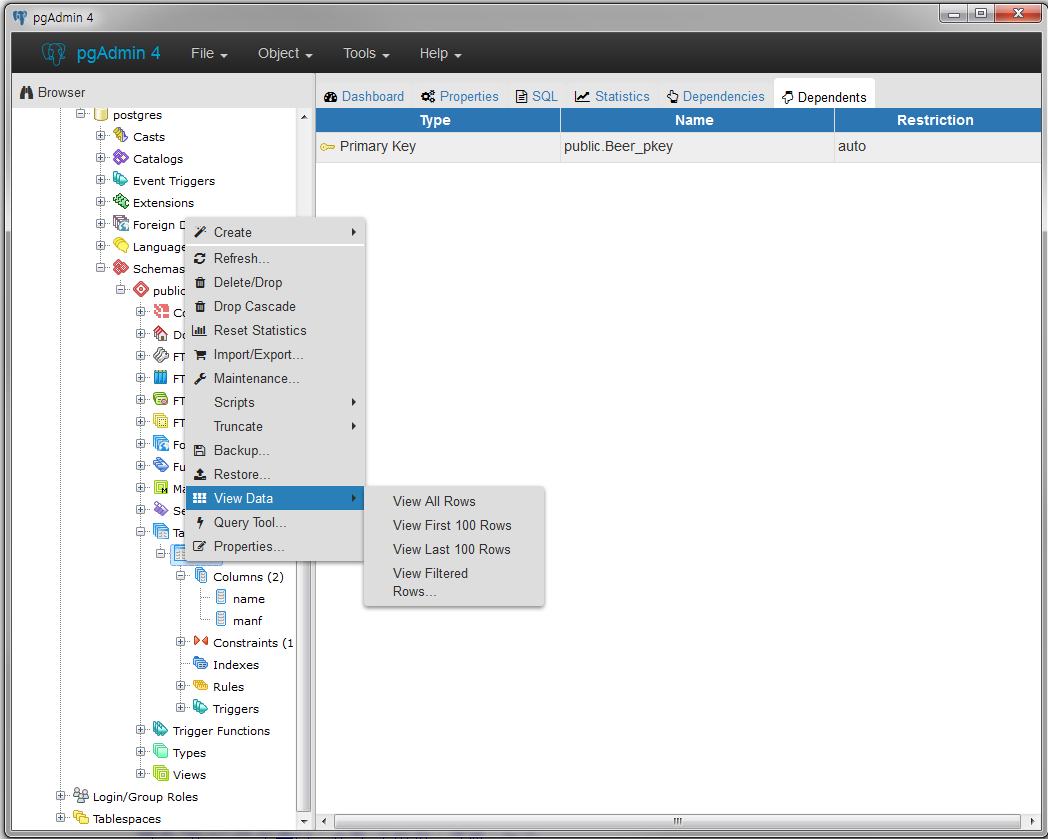 Insert the record and check the results
Check insertion result
Select table and right click
 View Data  View all Rows
INSERT INTO Beers (name, manf)
VALUES ('Cass', 'OB');
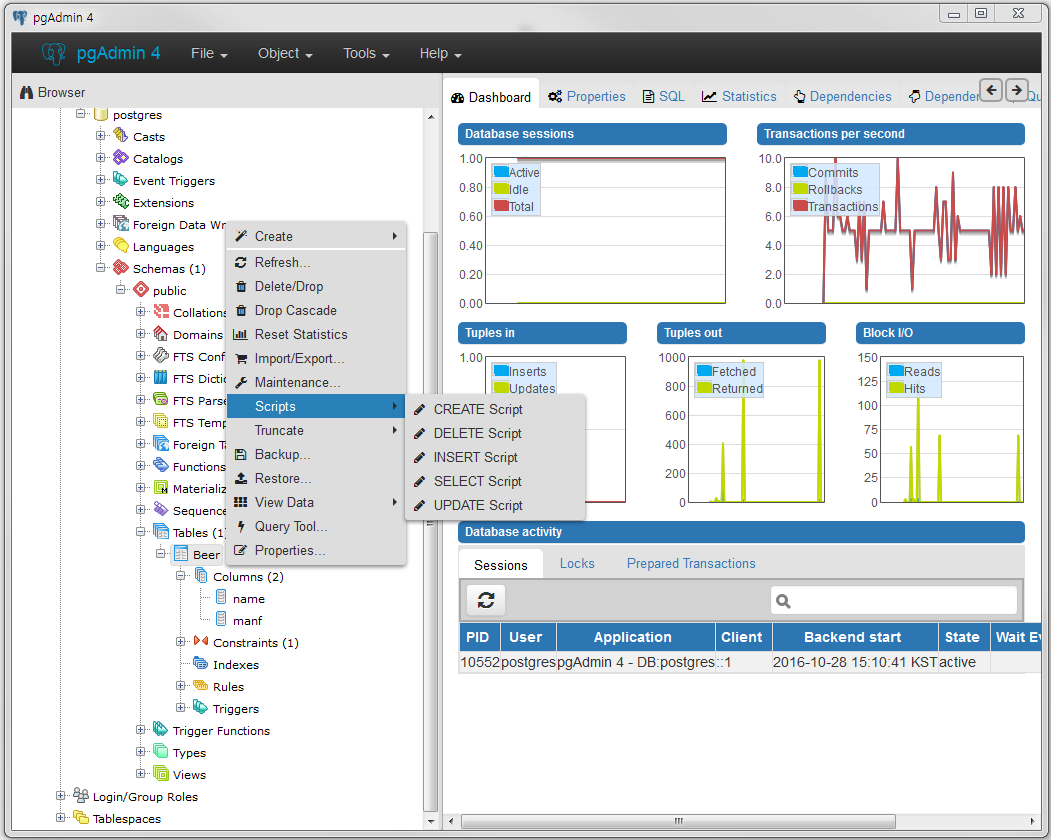 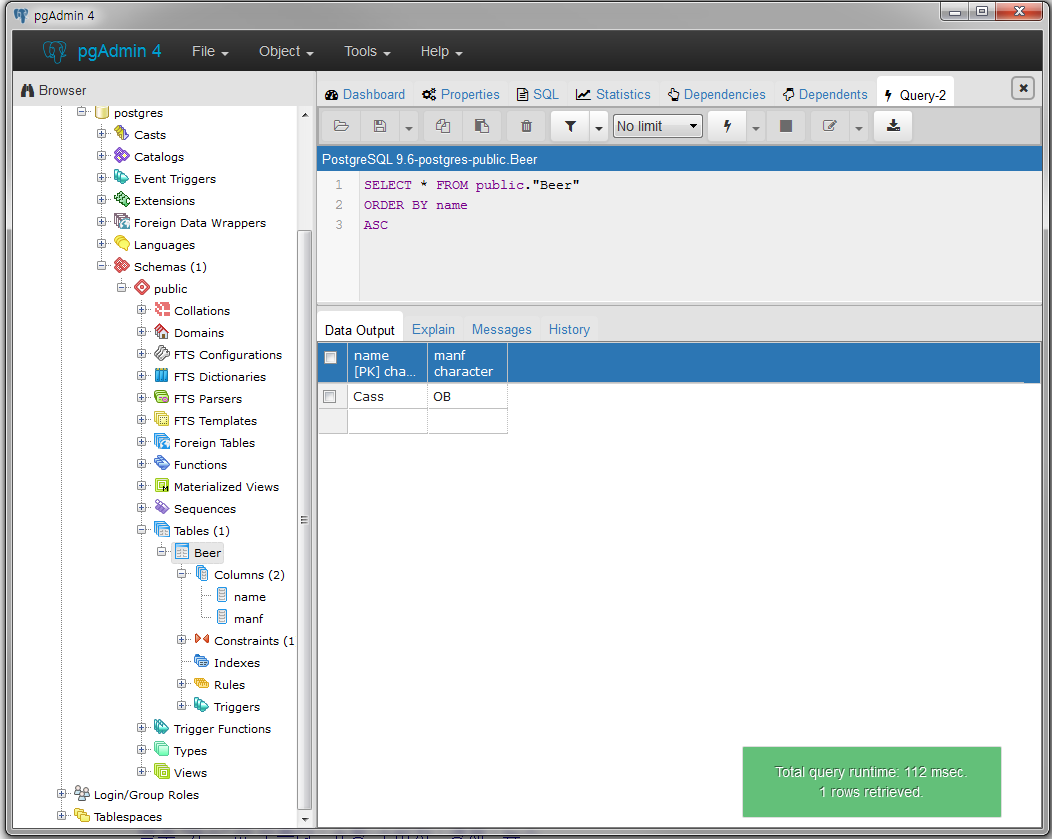 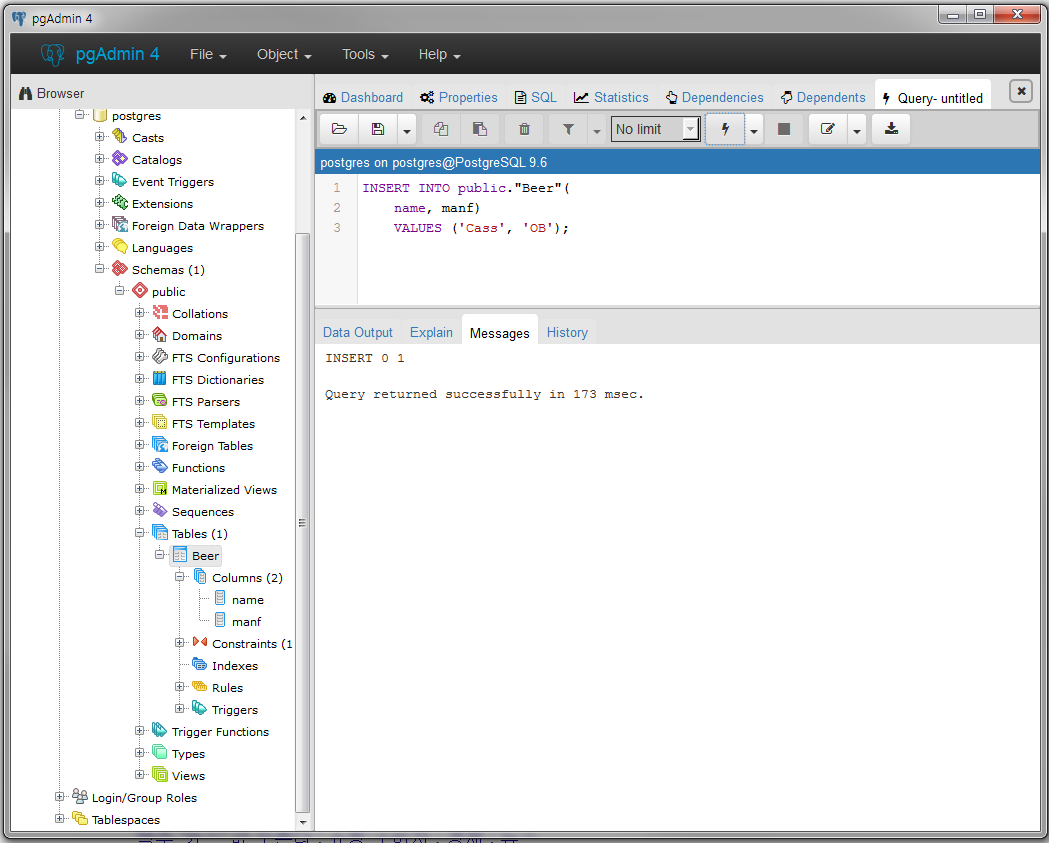 Select table(Beer) and right click
 Scripts  INSERT Script
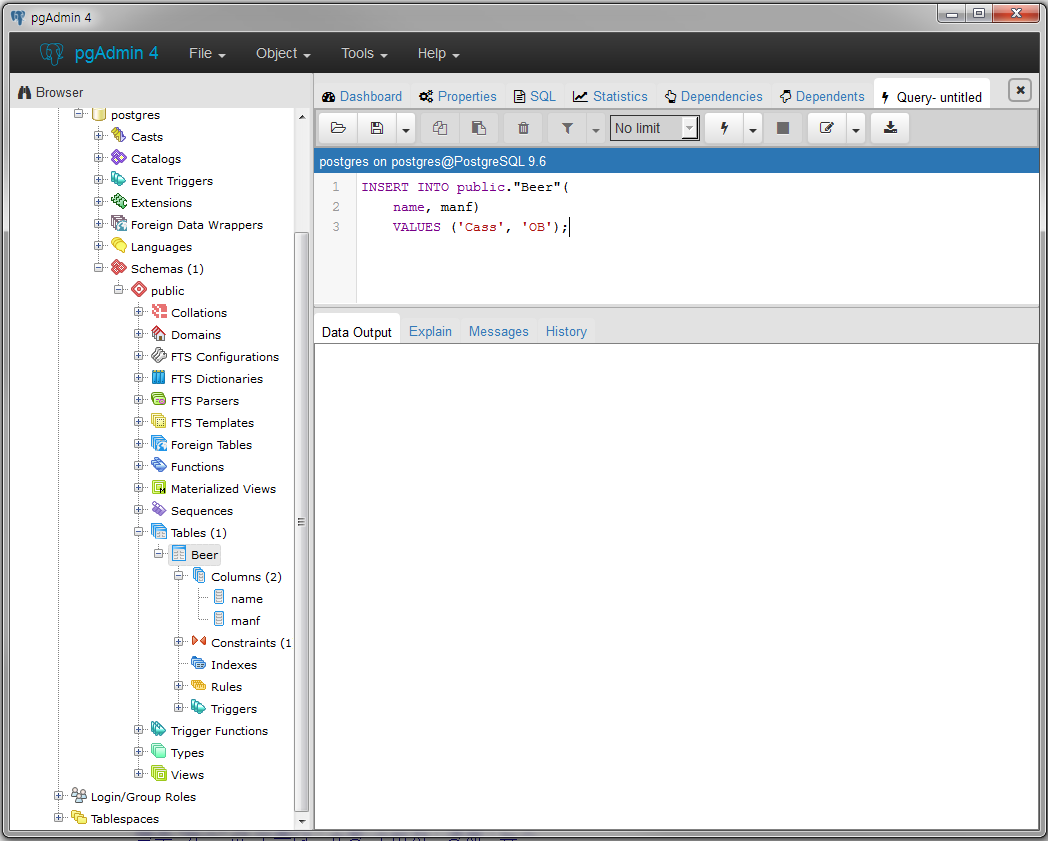 Execution results
12
Write Insert query and execute